Valsts pārvaldes institūciju pasūtīto pētījumukoordinācijas sistēma
Pārresoru koordinācijas centrs
2014.gada 10.decembris
Uz pierādījumiem balstīta politikas plānošana
Pieeja, kas palīdz pieņemt informētus lēmumus par politiku, programmām, projektiem, politikas attīstībā un ieviešanā lietā liekot vislabākos no pētījumiem izrietošos pierādījumus (Nutley, Walter, & Davies, 2007)
Pretēja pieeja viedokļos balstītai politikai – selektīvai datu izmantošanai, indivīdu vai grupu uzskatos balstītai politikas virzībai
Determinē zinātnieku, statistiķu, politikas plānotāju un īstenotāju sadarbības nepieciešamību
Daudzas valdības šobrīd virzās no viedokļos balstītas politikas uz pierādījumos balstītu politiku un ir sasniegušas ‘pierādījumu ietekmētas politikas’ stadiju.
Uz pierādījumiem balstīta politikas plānošana
Resursi
Sistemātiskie pārskati
Apsekojumi
Pilotprojekti
Eksperti
Politikas vide
Lobiju grupas, viedokļu līderi, mediji, pilsoniskā sabiedrība, think-tank
Prakse, pieredze, viedokļi
Valsts pārvaldei pieejamo pētījumu resursi
Valsts pārvaldes 
speciālistu īstenotas
izpētes
Zinātniskie
pētījumi
(VPP, granti u.tml.)
t.sk. starptautisku institūciju veiktas/ iniciētas izpētes
Biznesa sektora veikti sociālie pētījumi
CSP tematiskie pārskati,  
analīze
Valsts pārvaldē pasūtītie pētījumi
Normatīvais ietvars:
03.01.2013. MK noteikumi nr.1 «Kārtība, kādā publiska persona pasūta pētījumus»
Nosaka:
PKC kā koordinējošo institūciju par valsts pārvaldē pasūtīto pētījumu  informācijas apriti
Pētījumu un publikāciju datu bāzes darbību
Pētījumu klasifikāciju
Kārtību, kādā tiek pieteikti kalendārajā gadā plānotie pētījumi
Minimālās prasības iepirkuma tehniskā specifikācijā iekļaujamai informācijai
Minimālās prasības iepirkuma līgumā iekļaujamai informācijai
Minimālās prasības pētījumu izstrādes vadības procesam
Kārtību, kādā tiek izplatīti pētījuma rezultāti
Pētījumu un publikāciju datu bāze
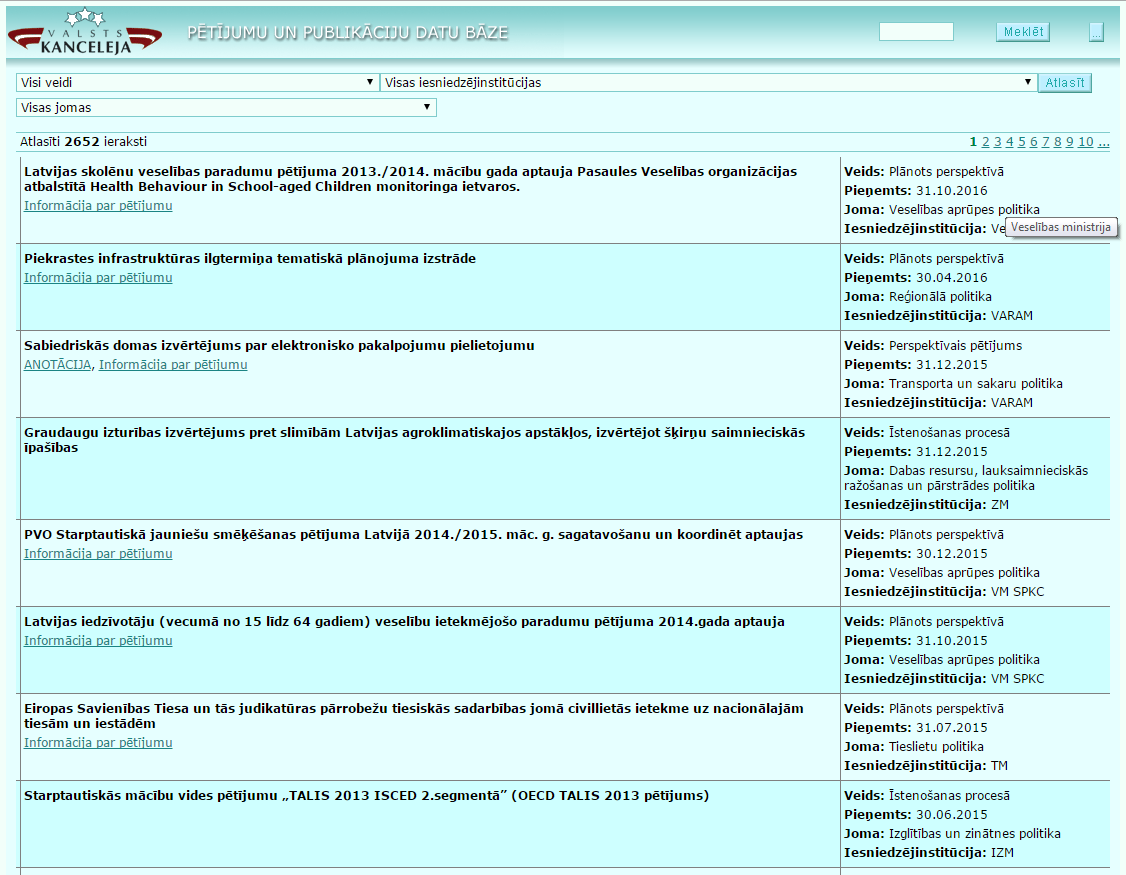 Izveidota 2006.gadā
Mērķis - apzināt iestādēs veiktos pētījumus, lai novērstu potenciālu pētījumu pārklāšanos un prognozētu turpmāko pētījumu tematus
Datu bāze kopš izveides nav funkcionāli atjaunota/uzlabota
Valsts pārvaldē pasūtīto pētījumu raksturojums
skaits
Ar katru gadu pētījumu skaits samazinās
Visās jomās, izņemot ZM, VARAM un FM, pētījumu 
      skaits ir kritiski mazs
Būtisks pētījumu skaita samazinājums vērojams EM, VM, IZM, KM
* Datu avots: Pētījumu un publikāciju datu bāze
Pētījumu budžets
Kopējais budžets – 5,04 mlj euro. Salīdzinājumā ar 2012.gadu tas samazinājies
Pieaudzis ‘dārgo’ pētījumu skaits – šobrīd 27% pētījumu izmaksas 
      lielākas par 114 000 euro, bet 2012.gadā tādi bija tikai 8% pētījumu
Vidēji viena pētījuma izmaksas – 87 000 euro, 2012.gadā – 35 523 euro
Pētījumu raksturojums
...un vajadzības, stiprinot uz pierādījumiem 
balstītu politiku
Šobrīd...
NAP2020 pieredze
34 indikatori prioritātē “Cilvēka drošumspēja”, no tiem:
starptautiski makro līmeņa dati – 1;
tautas skaitīšanas un reģistru dati – 11;
nacionāla mēroga apsekojumu dati – 2;
starptautisku salīdzinošu pētījumu dati - 20:
6 – Eiropas Sociālais pētījums
6 – EU-SILC
2 – FINBALT
2 – OECD PISA
1 – Mājsaimniecību budžeta apsekojums
1 – HBSC
1 – Monitorings par atkarību izraisošo vielu lietošanu
1 – Pieaugušo izglītības pētījums
Valsts pētījumu programma 2014. – 2017.gadam
[Speaker Notes: Prioritārie virzieni VS programmām
Ministru kabineta 2013.gada 20.novembra rīkojums Nr.551 „Par prioritārajiem virzieniem zinātnē 2014.-2017.gadā”]
Valsts pētījumu programmas darbības modelis
Plānotais finansējums – aptuveni 6 mlj euro gadā, 9 mlj euro 2017.gadā

Vienas pētījumu programmas izmaksas četriem gadiem:
vidēji 2,25 mlj euro 
min 200 000 euro
max 4,5 mlj euro
ES fondu izvērtēšana
Galvenie risināmie jautājumi
Ir vairākas valsts attīstībai un tautsaimniecībai svarīgas nozares, kurās izpēte un analīze nav pietiekama.Pētījumu skaita samazinājums varētu būt saistīts ar: (a) finanšu resursu nepietiekamību, (b) pētījumu iepirkumu kārtību, (c) nespēju definēt vajadzības
Vērojams inovāciju pilotprojektu un to novērtējumu trūkums pirms fundamentālām izmaiņām rīcībpolitikās
       Minētais saistīts ar neesošu pieprasījumu, aizbildinājums - laika trūkums
Maz tiek veikti regulāri monitoringa tipa un longitudināli pētījumi, sekojot līdzi rīcībpolitikas ietekmei uz pārmaiņām sabiedrībā / tās grupāsMinētais saistīts ar neesošu pieprasījumu un salīdzinoši vājām statistiskās  analīzes tradīcijām valstī, ko diktējis pieprasījums
Netiek izzināti un padziļināti analizēti operacionālie jautājumi (izšķiršanās) politikas ieviešanas gaitā, kaut arī tiem ir tieša ietekme uz politikas mērķu sasniegšanu
       Minētais saistīts ar finanšu resursu nepietiekamību
Specializācija zaudē vērtību, pieprasījums pēc universālām prasmēm. Līdz ar to valsts institūciju pasūtītos pētījumos vāja sasaiste ar zinātnisko vidi un pieeju.Sadarbības mehānismu pārskatīšana
Datu repozitorijs Pētījumu un publikāciju datu bāze – funkcionāli vājš, morāli novecojisNepieciešami papildus līdzekļi jaunas sistēmas izveidei
Paldies par uzmanību!